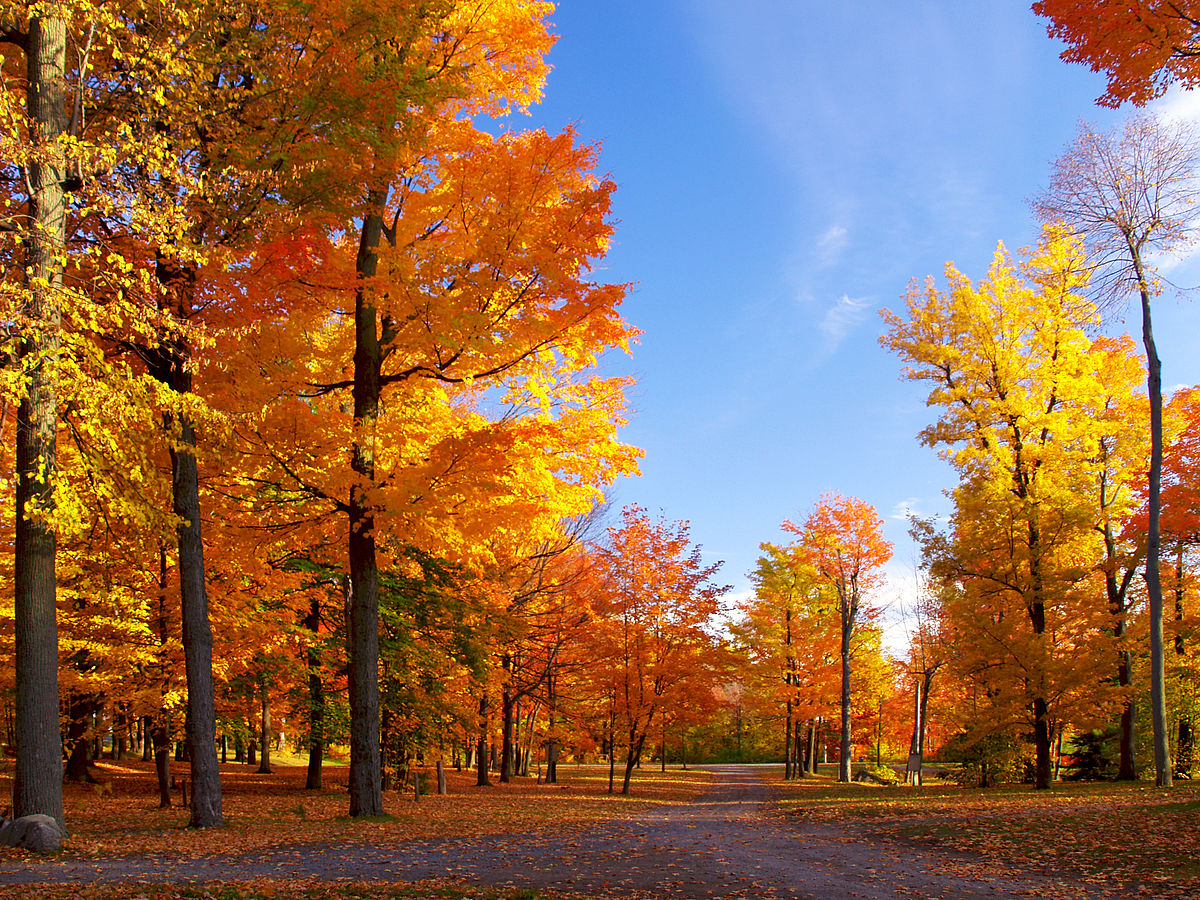 Осень золотаяХодит по дорожкам.У нее на ножкахЖелтые сапожки.У нее на платьеЛистики цветные,А в ее лукошкеЕсть грибы лесные.
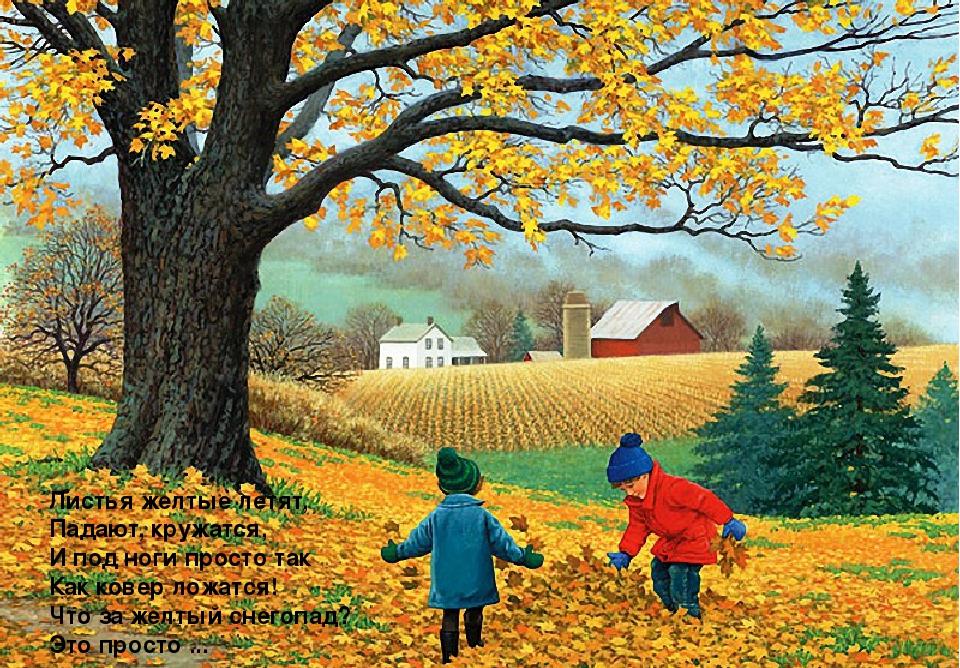 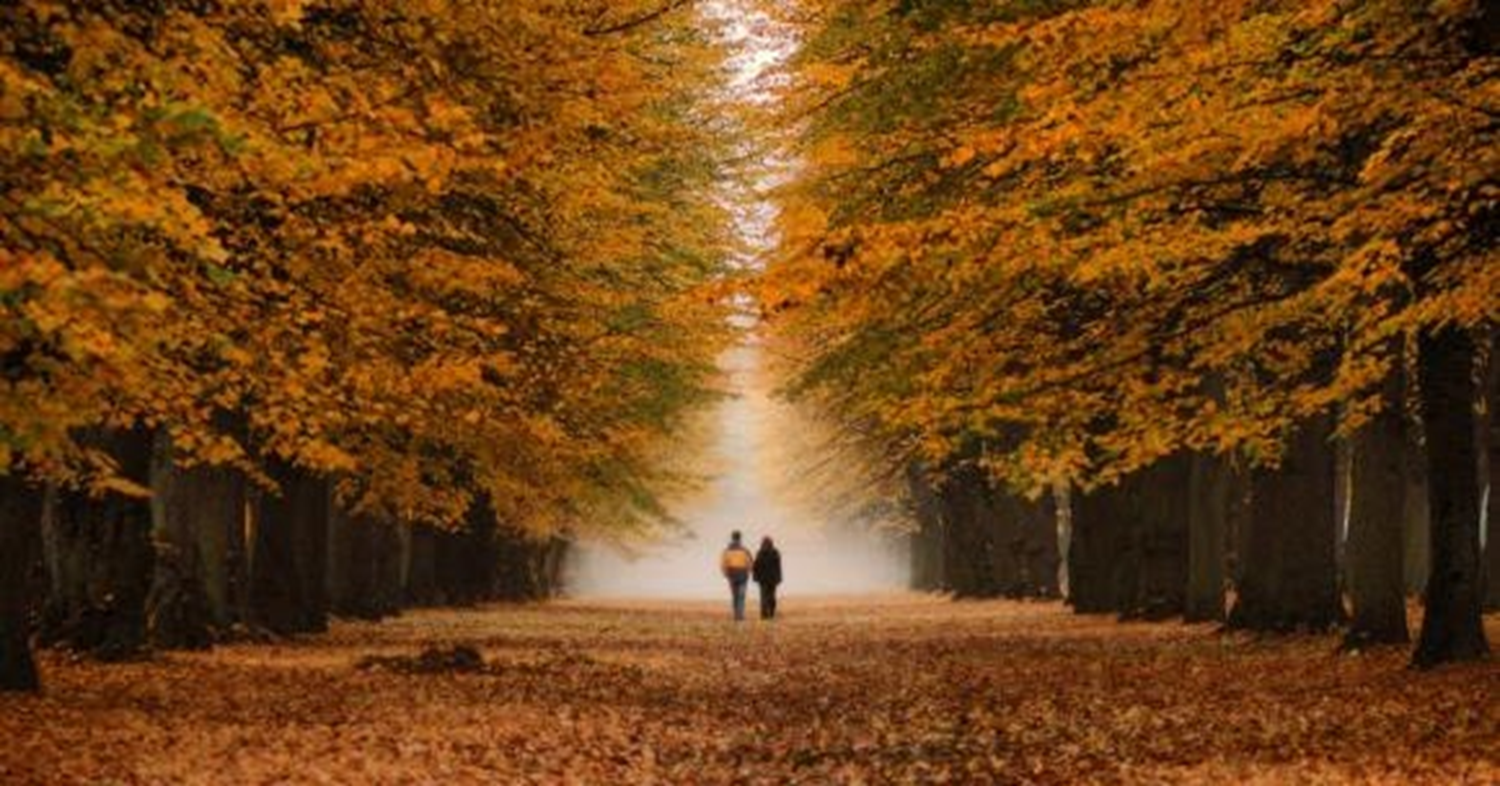 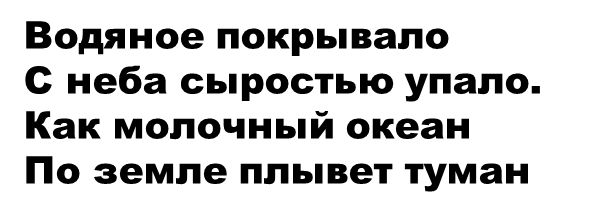 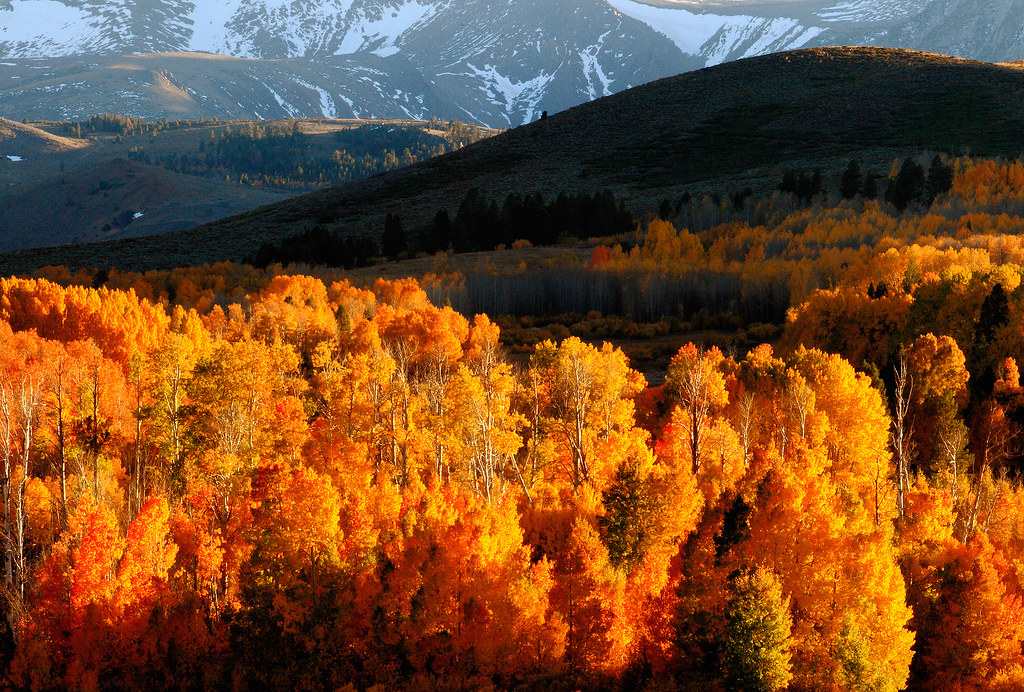 Шапку с курткой мы наденемВ лес осенний побежим,С листьями сыграем в салкиПадать наземь запретим!
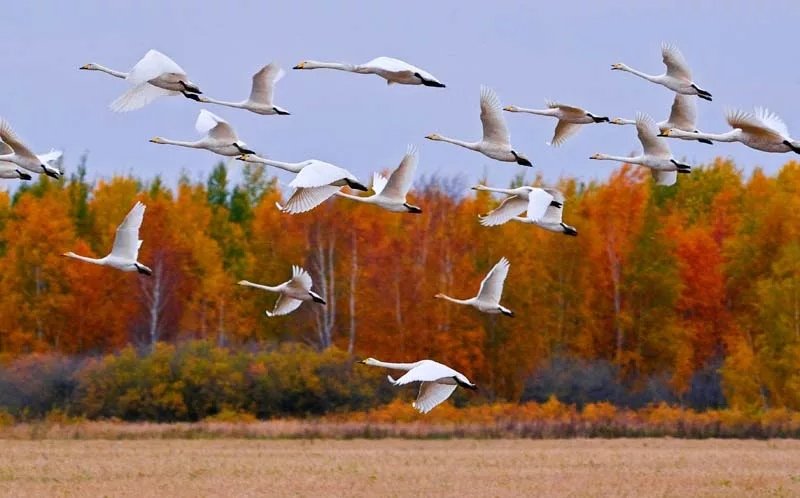 Улетают к югу птицы:И грачи, и журавли,Но останутся синицы,Воробьи и снегири.И сороки остаютсяНе летят с родной земли.А весной опять вернутсяИ грачи, и журавли.
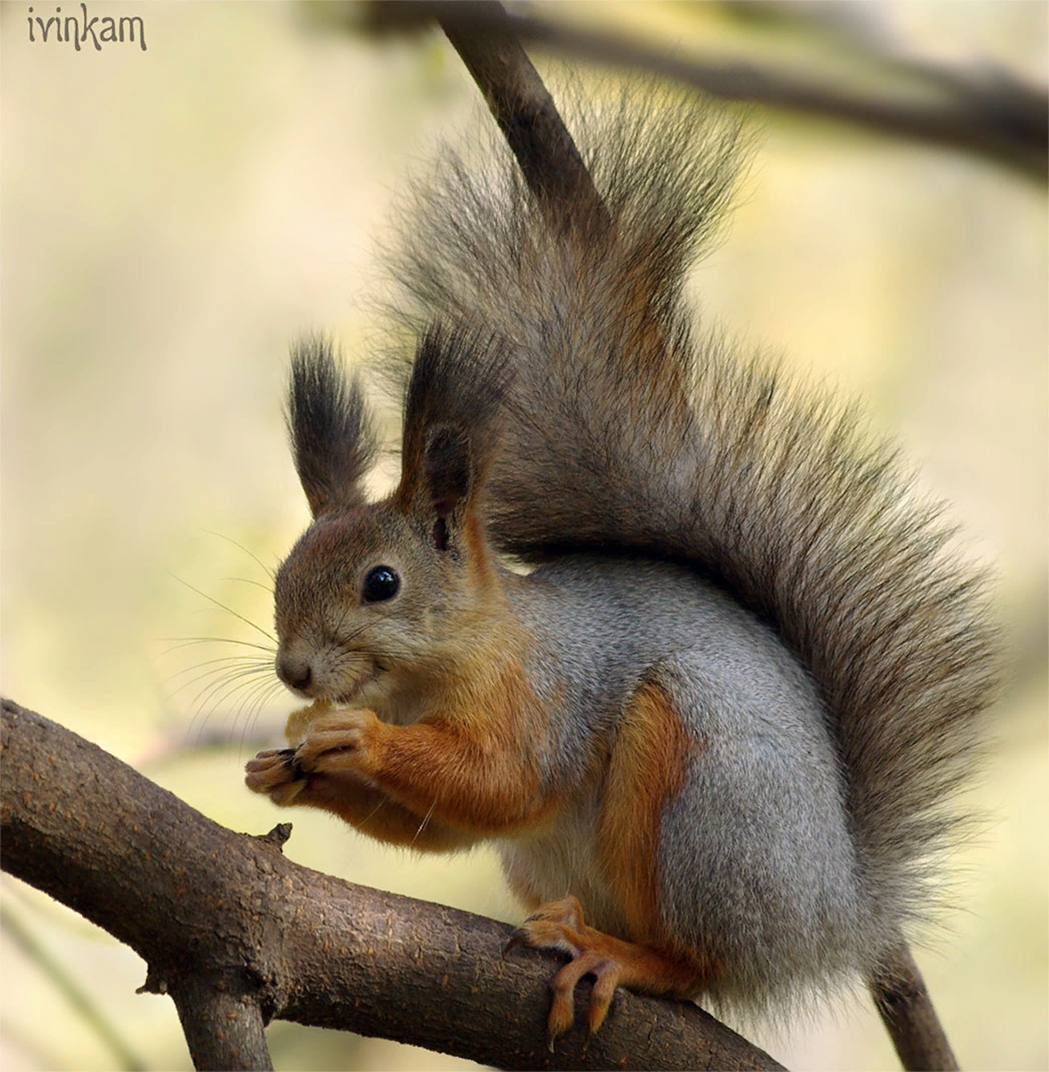 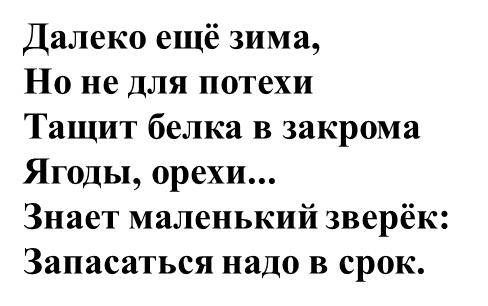 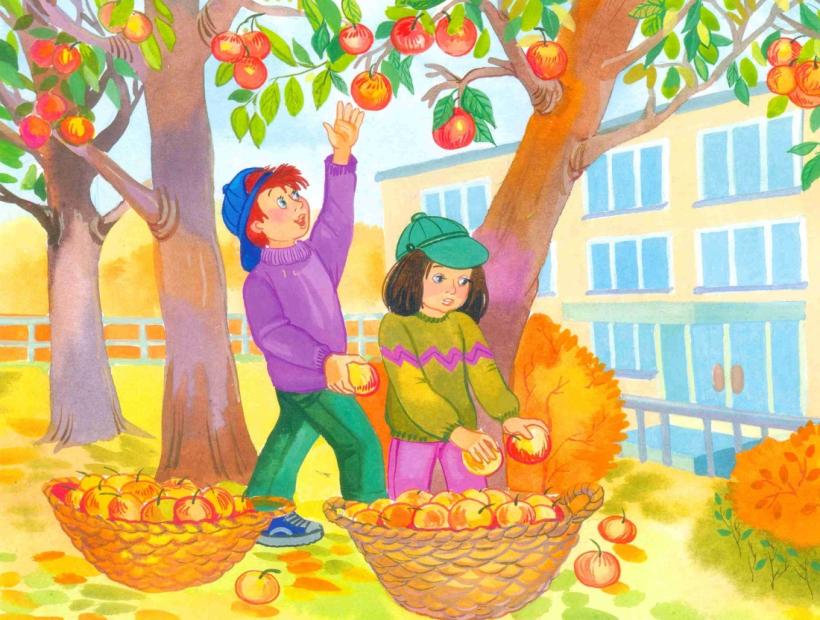 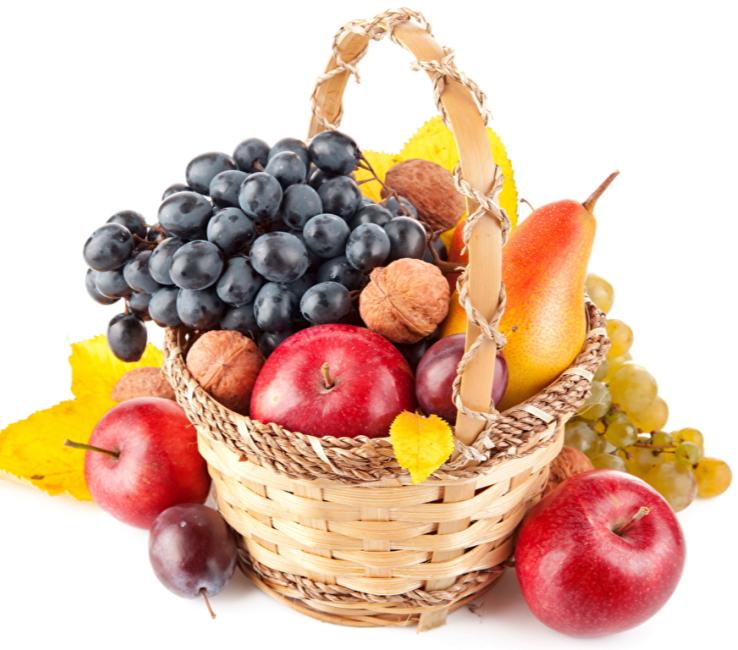 Прекрасен наш осенний сад.В нем слива есть и виноград.На ветках, как игрушки,И яблоки, и груши.
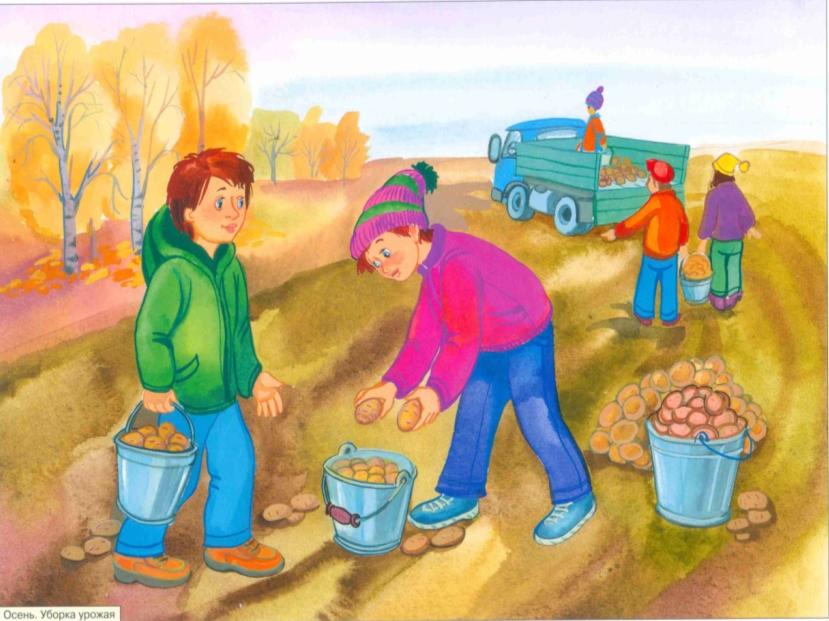 Собрала урожай ЗинаИ сложила его в корзину.Вот помидор красный- овощ прекрасный,
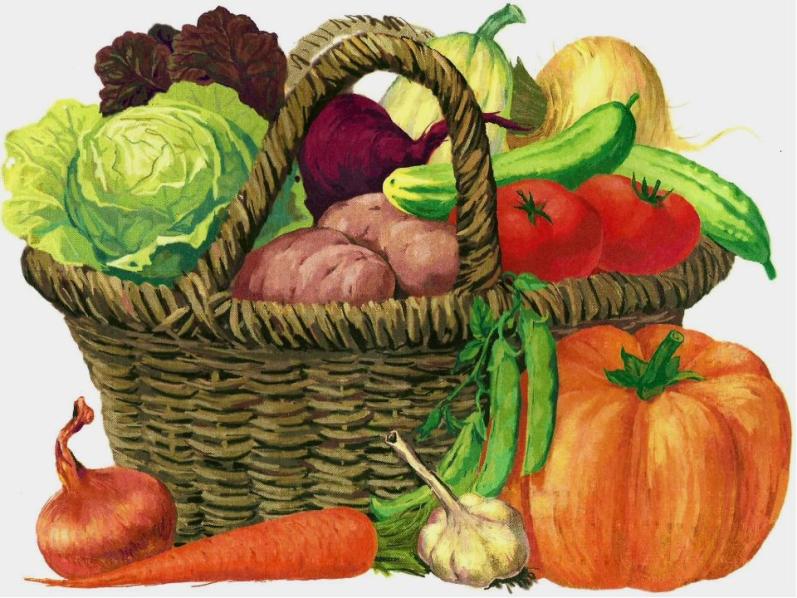 Вот овальный огурец – зеленый молодец,Вот морковка-краса – длинная коса,Вот  вкусная картошка – для супа и окрошки,Вот крупная свеклуша – мы любим ее кушать.
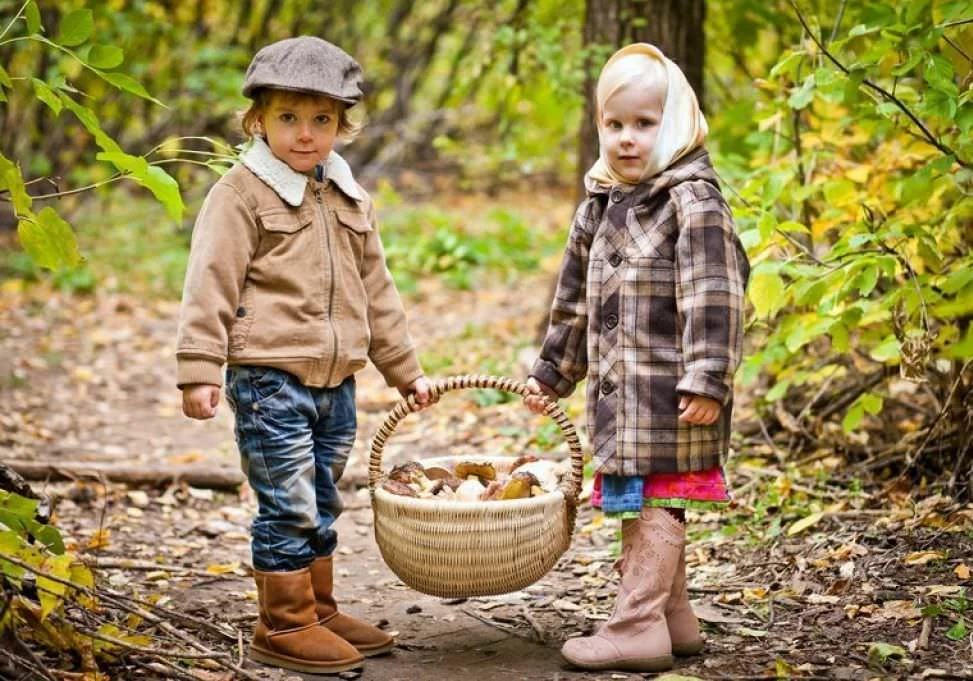 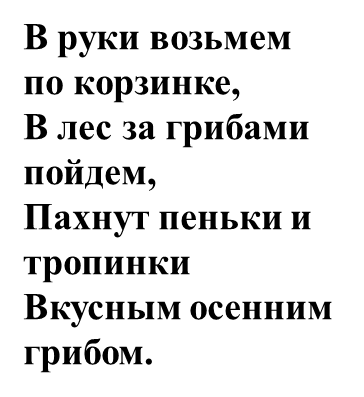 ЧТО ОСЕНЬЮ БЫВАЕТ?
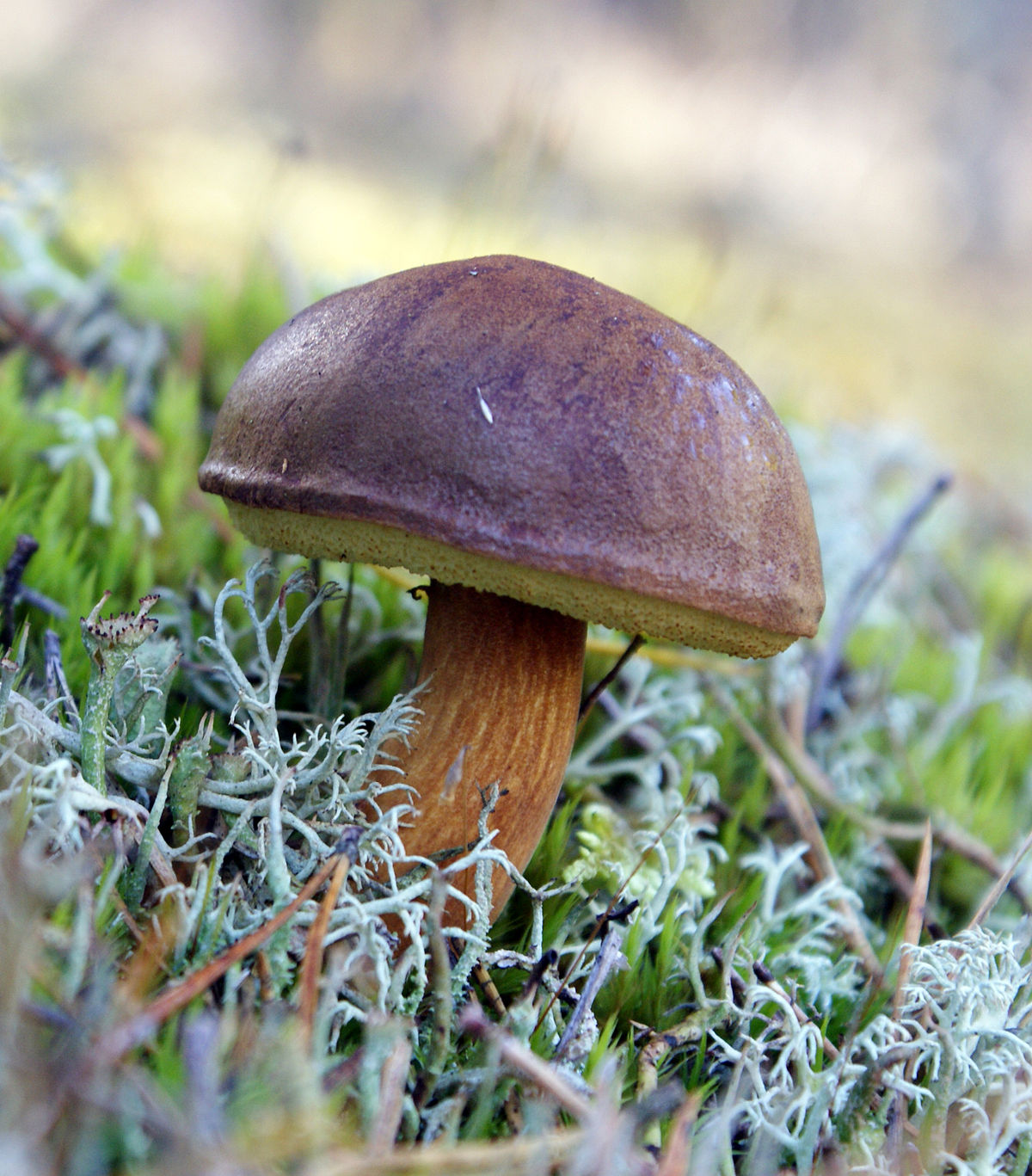 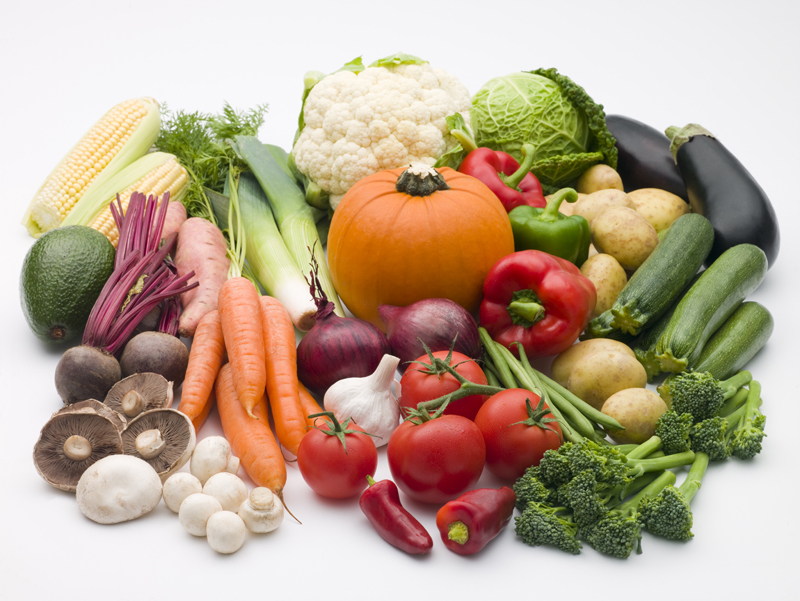 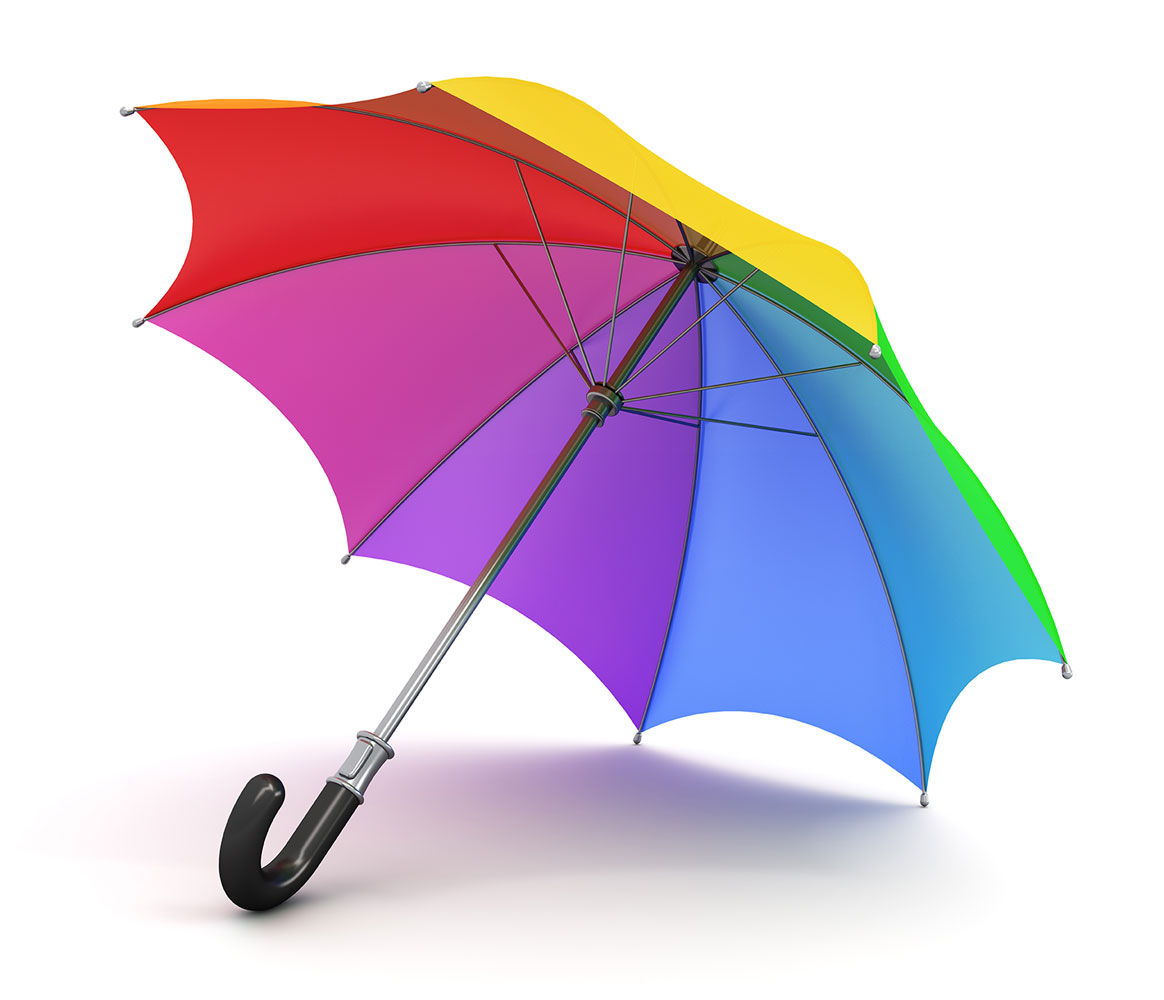 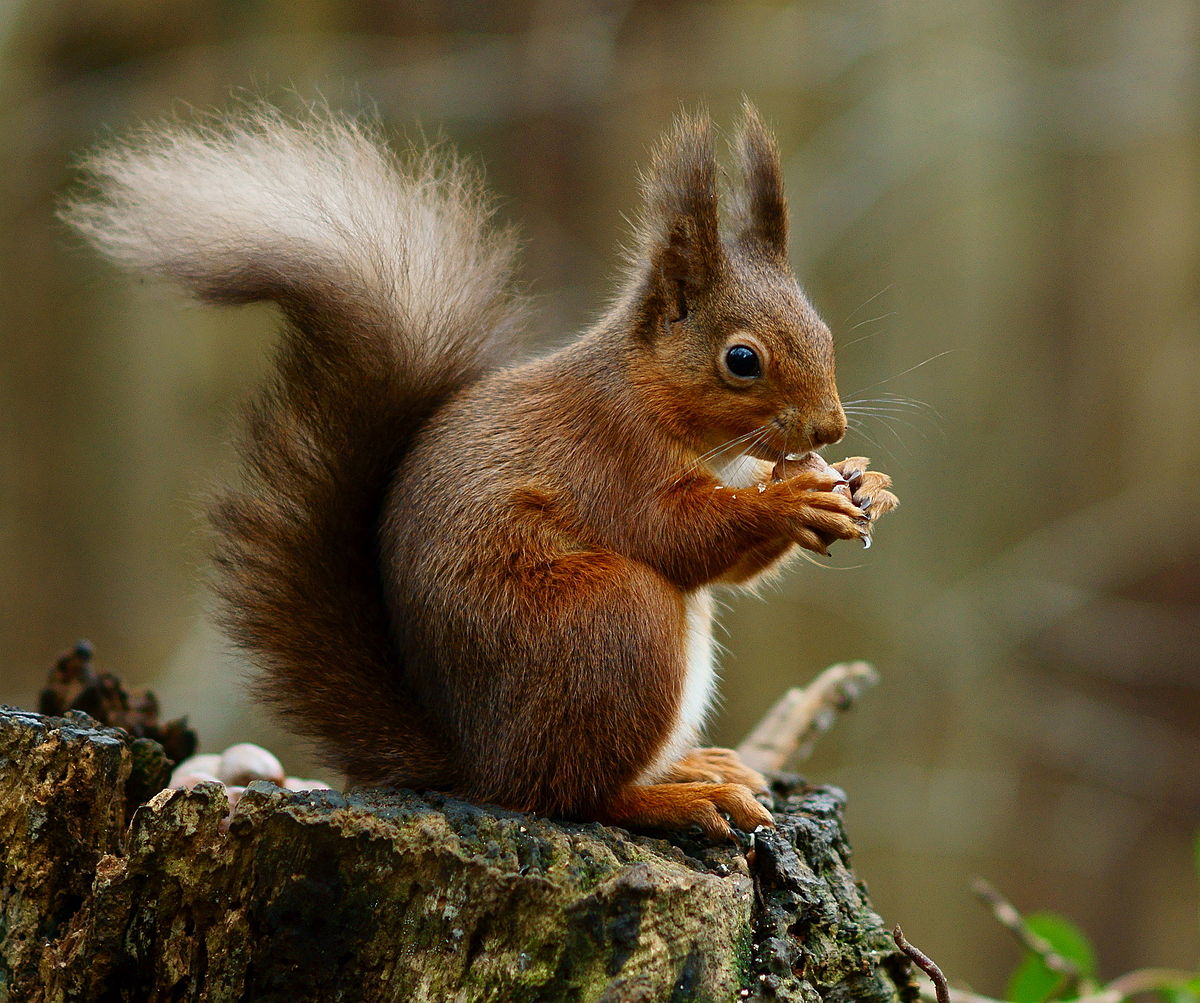